Занятие по речевому развитию в средней группе
«Что мы знаем о весне?»
Подготовила: воспитатель БолдыреваО.А.
Отгадайте загадку:
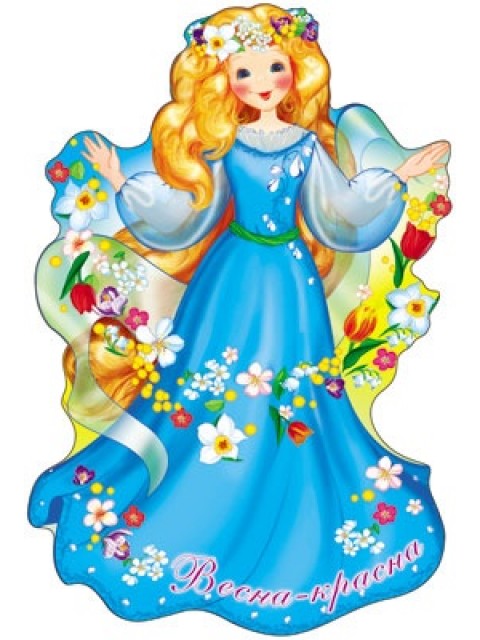 Я раскрываю почки,
Зеленые листочки,
Деревья поливаю,
Движения полна.
Зовут меня….(весна)
Упражнение «Скажи ласково»
Солнце
Ветер
Снег
Цветок
Ручей
Лист
Весна
Упражнение «Сравни весну и осень»
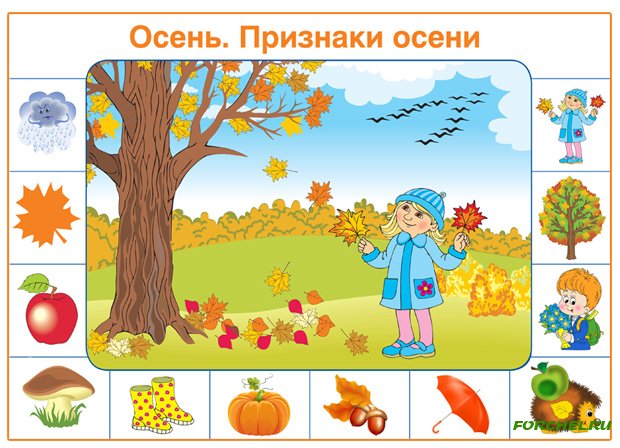